Figure 3. Voltage topography of unattended high and low SF standards. Mean voltage topography maps of latency windows ...
Cereb Cortex, Volume 22, Issue 6, June 2012, Pages 1282–1293, https://doi.org/10.1093/cercor/bhr195
The content of this slide may be subject to copyright: please see the slide notes for details.
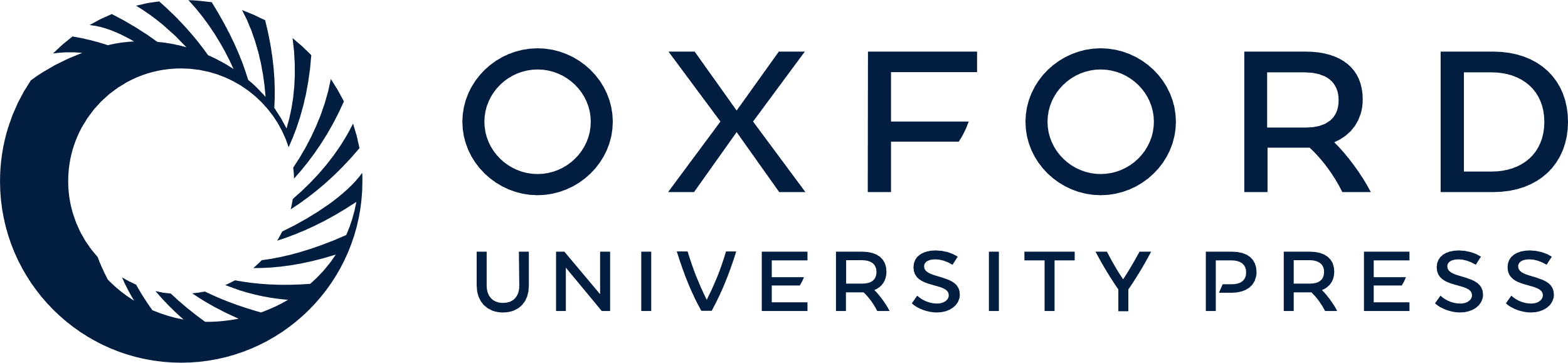 [Speaker Notes: Figure 3. Voltage topography of unattended high and low SF standards. Mean voltage topography maps of latency windows corresponding to peaks of principal sensory-evoked components elicited by (A) high SF standards when unattended; C1 (80–100 ms), P1 (120–140 ms), and N1 (170–190 ms) and (B) unattended low SF standards; P1 in its early (80–100 ms) and late (120–140 ms) phases and N1 (170–190 ms). Data are shown for control subjects (top row of each group) and SZ patients (bottom row). For high SF maps, color scale on right applies to all maps. For low SF, maps of early P1 are on separate scale shown to the right.


Unless provided in the caption above, the following copyright applies to the content of this slide: © The Author 2011. Published by Oxford University Press. All rights reserved. For permissions, please e-mail: journals.permissions@oup.com]